Representation of Japanese High School Students: Discourse Analysis on AKB48 Song Lyrics
No. Abstract:ABS-ICOLLITE-23216
Ghaida Farisya (1)
Universitas Garut
Via Luviana Dewanty (2)
Universitas Pendidikan Indonesia
INTRODUCTION
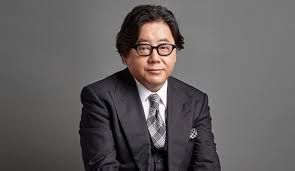 The main concept of Japanese idols is women who look young and have attractive characters. Singing, music and dance performance skills are only secondary for an idol (Cahoon, 1993; Lin and Lin, 2007; Yamamoto, 2019; Van-Haecke, 2020)
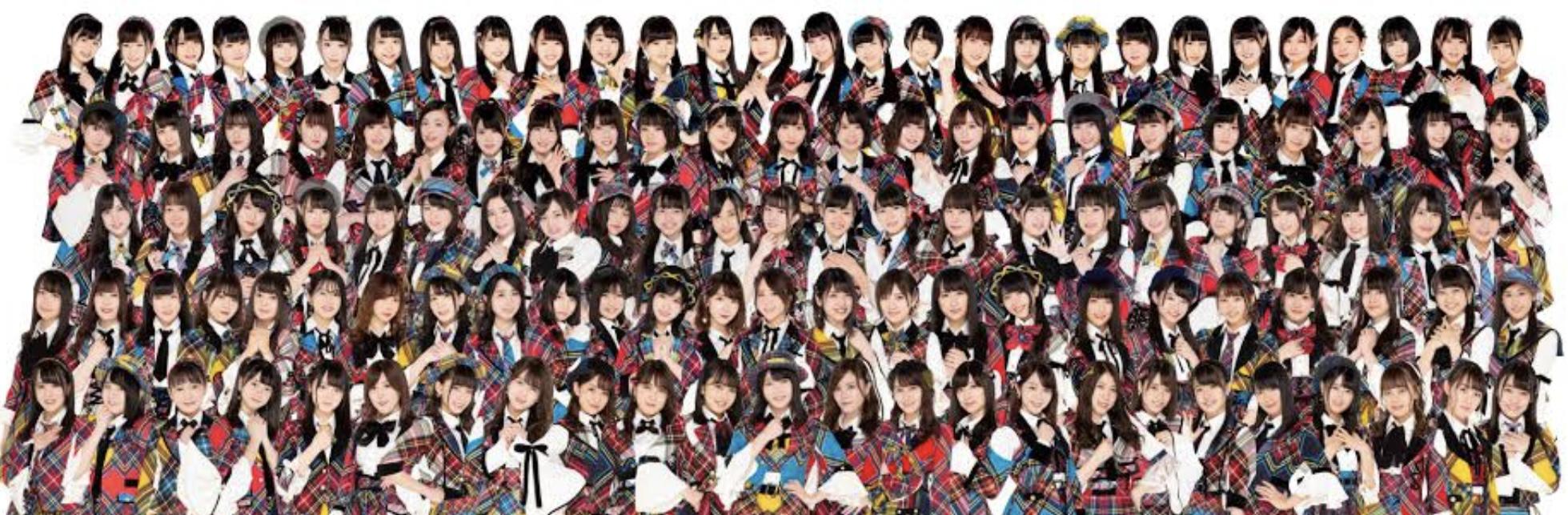 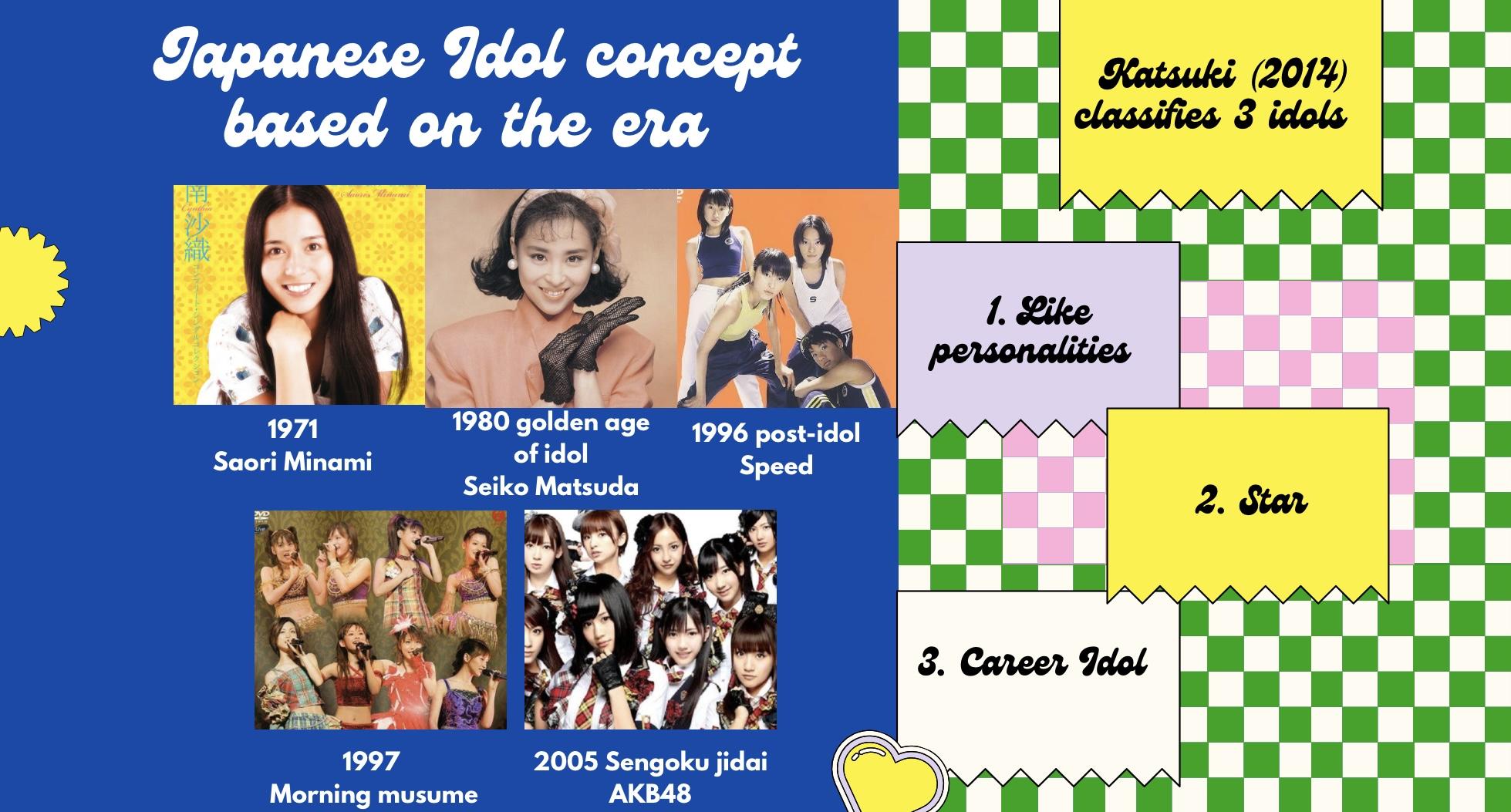 How are high school girls represented in 5 AKB48 song lyrics?
How is the image of high school girls built based on the subject-object and writer-listener positions?
All Images  from Apple Music. AKB48 Daily  and Wikipedia
LITERATURE REVIEW
1
2
3
Critical Discourse Analysis (CDA) by 
Sara Mills (1997)
AKB48: IDOL CONCEPT
Representation of JAPANESE HIGH SCHOOL GIRLS
5 AKB48 Songs
JK Nemurihime, Ano Koro no Sneakers, Takeuchi Senpai, Futari Nori no Jitensha, and Boku no Sakura
Position of subject-object
Position of SongWriter-Reader/Listener
METHOD
Find the lyrics of the AKB48 song with the theme of high school students.
Translate and identify representation of high school girl in song lyrics
classify the song verses in 5 AKB48 song lyrics about Japanese high school teenagers
Analyz data use Critical Discourse Analysis from Sara Mills (CDA) in micro/text analysis
conclusions
Qualitative Method
Sara Mills (1997)
Position of Song Writer-Reader/Listener
Position of subject-object
FINDING AND DISCUSSION
Position of Subject-Object
Object
High School Boys
(SongWriter Perspective
Subject 
High school girls
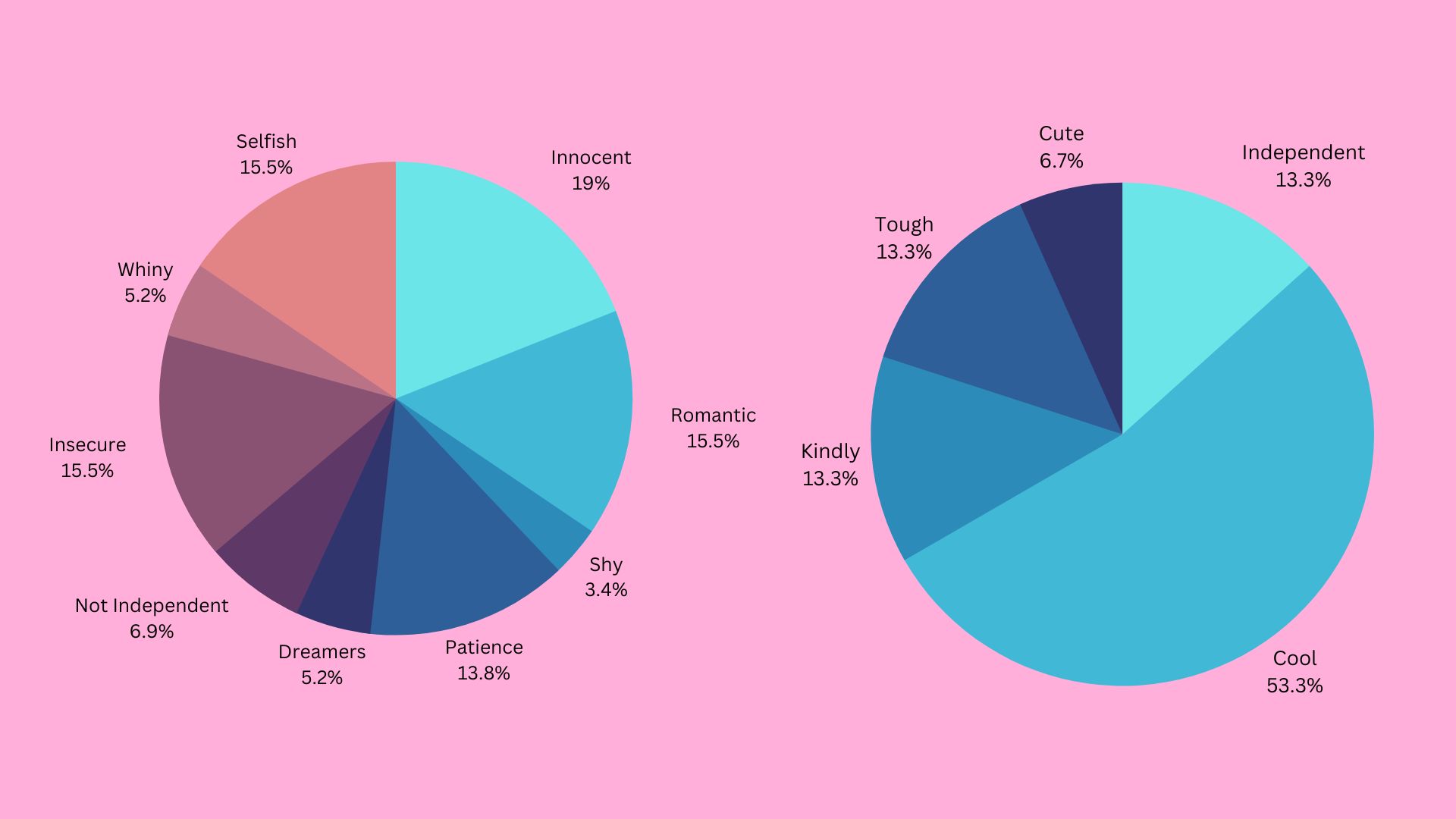 Figure 1 Position of Subject-Object
FINDING AND DISCUSSION
2. Position of SongWriter-Listener
CONCLUSION
Based on the analysis conducted using Critical Discourse Analysis (CDA) from Sara Mills (1997) it can be concluded that in the position of subject-object position, high school girls are represented as women who are innocent, romantic, selfish, insecure, patient, dreamers, and needing a male companion. This representation is the point of view of the author as a man about the thoughts, feelings, behavior of high school girls.
REFERENCES
Cahoon, K. (1993). Japan: An Illustrated Encyclopedia Tokyo: Kodansha.
Cole, M. W. and Zorach, R. (2009). The Idol in The Age of Art: Objects, Devotions and the Early Modern World. Routledge.
Kinsella, S. (1995). Cuties in Japan. In L. Skov & B. Moeran (Eds.), Women, media, and consumption in Japan (ConsumAsiaN book series). (pp. 220-255). Curzon Press.
Galbraith, P. W. (2012). Idols: the image of desire in Japanese consumer capitalism. In Idols and Celebrity in Japanese Media Culture, edited by Galbraith, P. W. and Karlin, J. G., pp. 185-208. Palgrave Macmillan.
Galbraith, P. W. (2017). AKB business: idols and affective economics in contemporary Japan. In Introducing Japanese Popular Culture, edited by Freedman, A. and Slade, T., pp. 158-167. Routledge.
Haryana, A, et al. (2020). The Representation of Women in Pendhoza’s Bojoku Galak’s Song through Sara Mills’s Critical Discourse Analysis Model [Paper Presentation]. ICHEDS. DOI 10.18502/kss.v4i14.7914
Lin, Y. C. and Lin, C. H. (2007). Impetus for worship: an exploratory study of adolescents’ idol adoration behavior. Adolescence 42(167): 575-588.
Nishiyama, Y. (2016). But Iam Still a Girl After ALL: A Discourse Analysis of Femininities in Popular Japanese Manga Comics. Victoria University of Wellington
McVeigh, B. (1996). Commodifying affection, authority and gender in the everyday objects of Japan. Journal of Material Culture, 1(3), 291-312.
Miller, L. (2004). You are doing burikko!: Censoring/scrutinizing artificers of cute femininity in Japanese. In S. Okamoto & J. S. S. Smith (Eds.), Japanese language, gender, and ideology: Cultural models and real people (pp. 148-165).  Oxford University Press.
Mils. S (1997).  Discours. Routledge
Schutz, U.G. (2015). What Text Can Tell Us About Male and Female Characters in Shojou and Shounen Manga. EAJPC. DOI:10.1386?eapc.1.133_1
Tajima, Y. (2018). Japanese idol culture for ‘contents tourism’ and regional revitalization: a case study of regional idols. In Global Leisure and the Struggle for a Better World, edited by Beniwal, A., Jain, R. and Spracklen, K., pp. 117-139. Palgrave Macmillan.
Van-Haecke, P. J. (2020). Female idols in Japan: desiring desire, fantasmatic consumption and drive satisfaction. East Asian Journal of Popular Culture 6(1): 77-92.
Yamamoto, S. (2019). Japanese Female Aidoru Identities. The University of Arizona. [A Dissertation Submitted to the Faculty of the DEPARTMENT OF EAST ASIAN STUDIES].

Yu, S. (2017). Japanese Anime and Woman’s Gender-Role Changing. Jyväskylä University.  [A Thesis Submitted to the Faculty of Humanities]
THANK YOU!
ありがとうございました。